Jean Monnet Chair Small Area Methods for Monitoring of Poverty and Living conditions in EU (SAMPL-EU)
Lecture 0: Learning outcomes
http://sampleu.ec.unipi.it
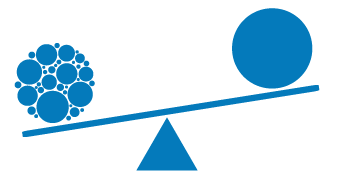 Definition of Poverty
...and Living Conditions
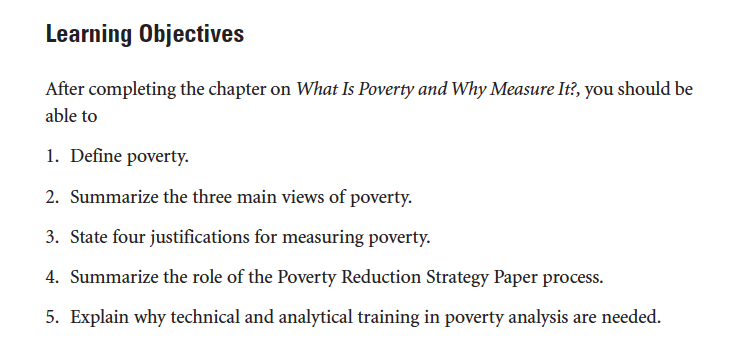 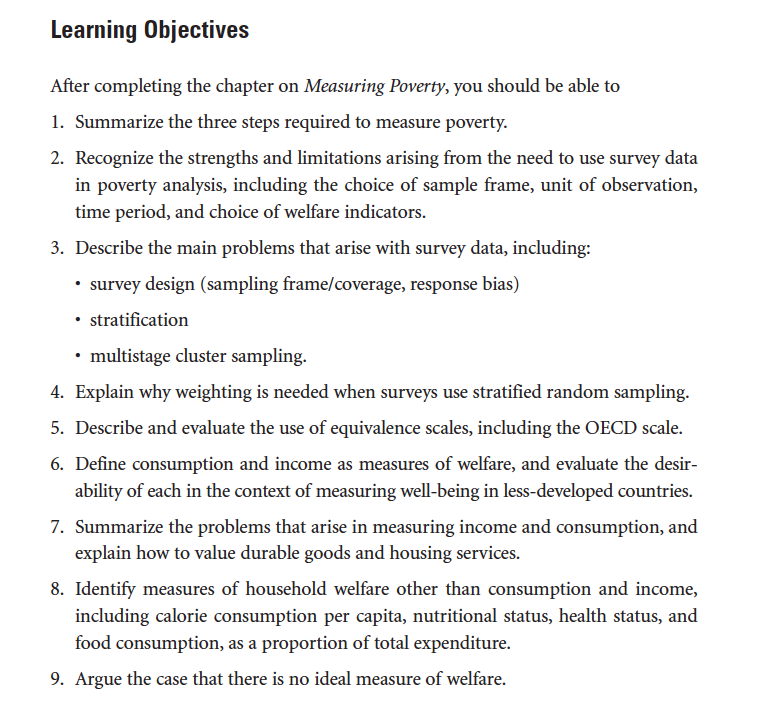 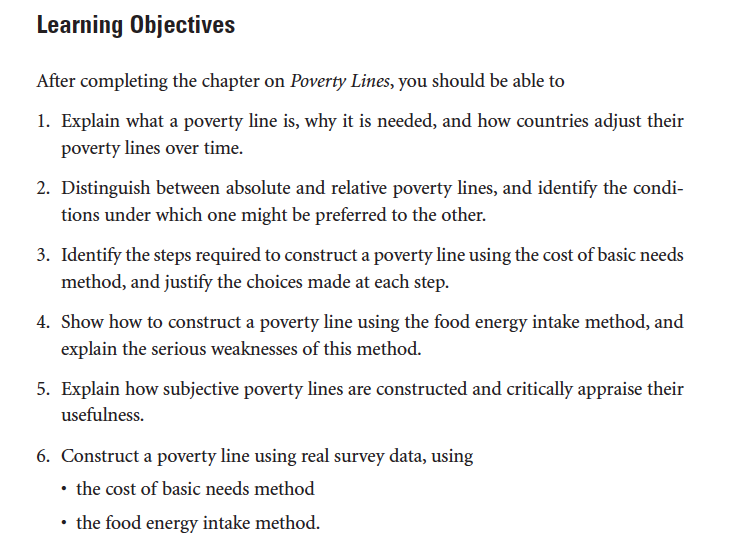 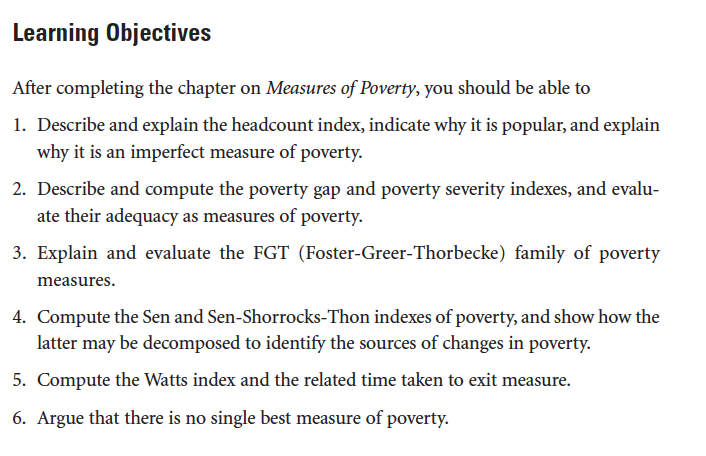